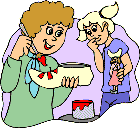 Урок обувного дела в 9 классе на тему:

«ДЕТАЛИ ОБУВИ»
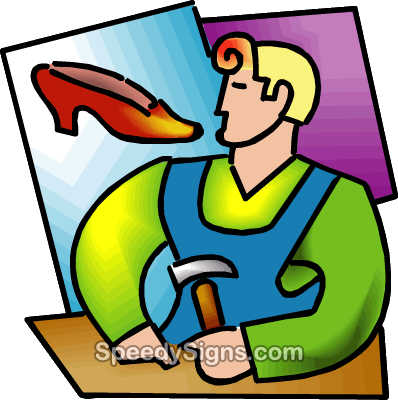 Составил: Луконин Андрей Владимирович
Учитель обувного дела Пучежской специальной (коррекционной) общеобразовательной школы-интернат VIII вида
1
5  6  20  1  13  10
       
 16  2  21  3  10.
2
«Детали  
  обуви»
3
План  урока
                  I.Организационный момент.
                  II.Расшифровка темы.
                  III. Повторение
                          1. Вспомним детали.
                          2. Назови детали.
                          3. Угадай детали.
                          4. Мешок с сюрпризом.
                          5. Послушай и покажи.
                          6. «Вопрос на засыпку».
                 IV. Итоги урока. Оценки.
                  V.  Домашнее задание.
4
1. Назови   детали
Задание 1. Эти детали расположены выше ступни ноги или на уровне ступни ноги  и их называют:                               
               а)детали верха обуви; 
           б)детали верховые; 
          в) детали высокие;
Задание 2.  Эти детали расположены под ступнёй ноги , некоторые из них касаются земли и их называют:                 а)детали низкие; 
                                    б)детали низа обуви; 
                                    в)детали ходьбы;
5
3. Угадай, что за деталь?
1. Эта деталь низа обуви, она защищает стопу от вредных воздействий окружающей среды, когда вы наступаете, идёте, прыгаете или бегаете -
подошва
2. Эта деталь обуви чаще всего встречается на женской обуви, предохраняет каблук от повреждения, крепится к каблуку 
гвоздями –
набойка.
6
3. Эта деталь обуви прикрывает переднюю часть стопы, вместе с носком образует переднюю часть обуви, чаще всего обувь встречается только с этой деталью впереди, без носка -
союзка
4. Эта деталь обуви предохраняет ногу от давления шнурков, проникновения холода, пыли, грязи, снега и песка -
язычок
7
4. Эта деталь обуви находится внутри обуви, изготавливается из разных материалов, в летней обуви она из кожи, а зимой из меха и предохраняет ногу от холода -
подклад
5. Эта деталь обуви находится под пяткой, служит для подёма стопы, человек в обуви с этой деталью выглядит выше -
каблук
8
4. Мешок 
           с  сюрпризом.
9
5.  Послушай 
                и  покажи
10
6. «Вопрос на засыпку».
1вопрос – Детали обуви, которые можно увидеть на обуви называются: 
                                       а) красивые детали ; 
                                       б) наружные детали;
                                       в) поверхностные детали ;
2 вопрос -  Детали обуви, которые находятся внутри обуви и большинство из них не видно, называются:                                                                  
                                    а) невидимые детали;
                                    б) неважные детали;
                                    в) внутренние детали;
11
Внутренние:
Наружные:
союзка   	
	каблук	
	носок	
 	шнурки	
	набойка	
          задник	
	язычок	
задний наружный ремень
	голенище
	блочки
	берца
стелька основная	                                      стелька вкладная	                                        полустелька 	                                              простилка	
подклад		                                             жёсткий задник
жёсткий подносочник	                                         внутренний задник	
супинатор
12
Итоги урока
Что мы повторили сегодня на уроке?

Какой вид ремонта обуви вы уже можете сделать сами?

Для чего вам нужны уроки обувного дела?
13
Спасибо                      за                                 работу!
14